CHÀO MỪNG CÁC EM 
ĐẾN VỚI BÀI HỌC HÔM NAY!
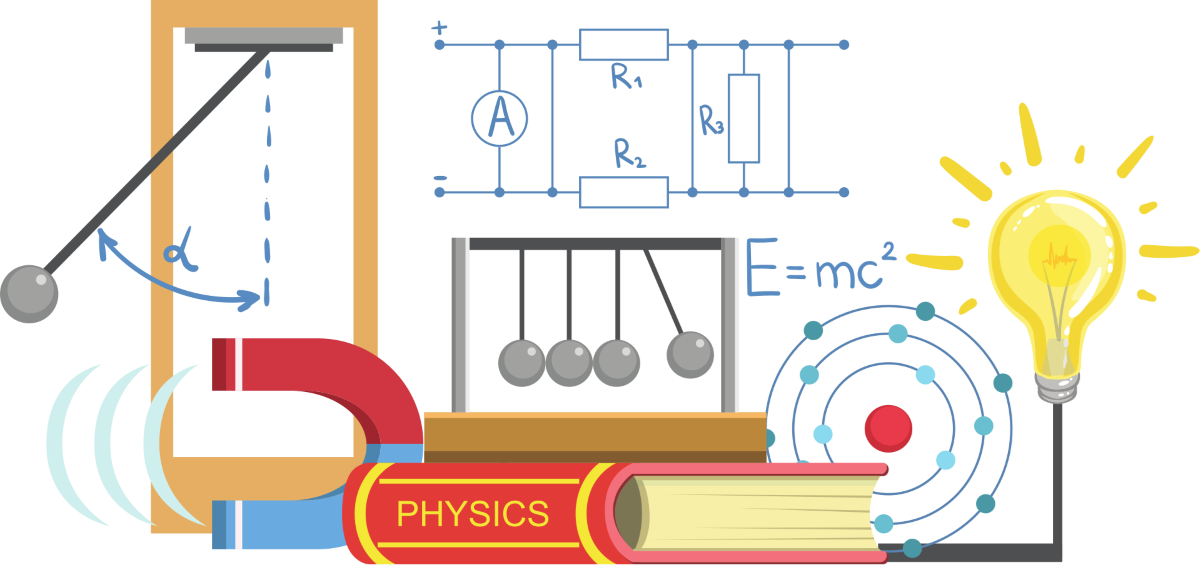 KHỞI ĐỘNG
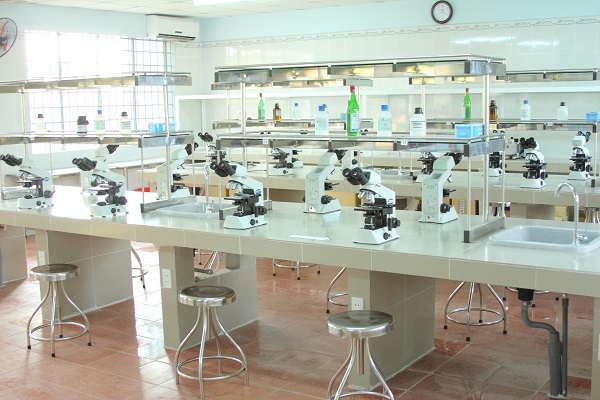 Trong môn Khoa học tự nhiên 9 có những dụng cụ và hóa chất nào cần dùng cho các thí nghiệm?
Để giới thiệu một vấn đề khoa học cần phải làm bài báo cáo, thuyết trình. 
Các bước viết, trình bày báo cáo và làm bài thuyết trình một vấn đề khoa học như thế nào?
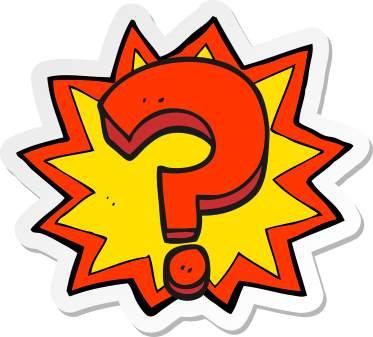 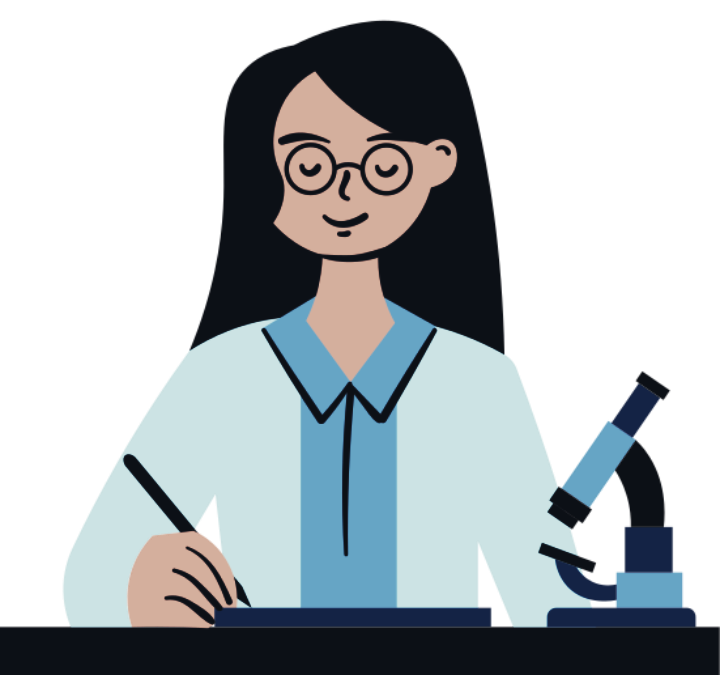 Phòng thực hành thí nghiệm
BÀI 1 
GIỚI THIỆU MỘT SỐ DỤNG CỤ VÀ HÓA CHẤT. THUYẾT TRÌNH MỘT 
VẤN ĐỀ KHOA HỌC
NỘI DUNG BÀI HỌC
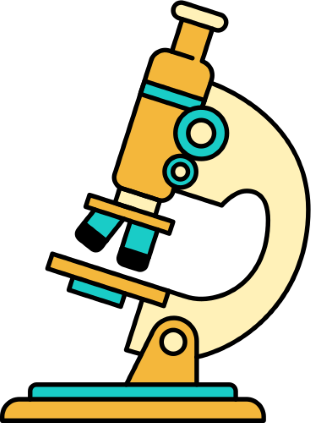 I. Một số dụng cụ, hóa chất
II. Viết báo cáo và thuyết trình một vấn đề khoa học
I.
MỘT SỐ DỤNG CỤ, HÓA CHẤT
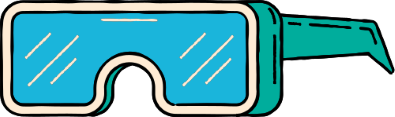 Giới thiệu một số dụng cụ thực hành thí nghiệm 
trong môn Khoa học tự nhiên 9
Quan sát hình 1.1 và trả lời câu hỏi:
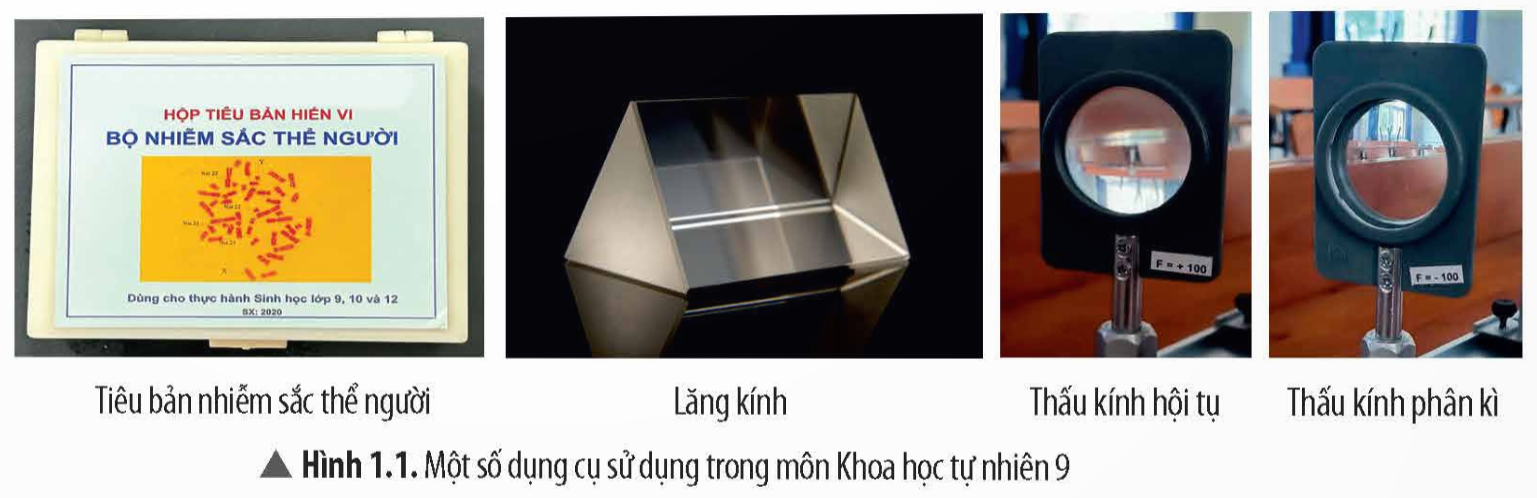 Thấu kính phân kì
Thấu kính hội tụ
Tiêu bản nhiễm sắc thể người
Lăng kính
Hình 1.1 Một số dụng cụ sử dụng trong môn Khoa học tự nhiên 9
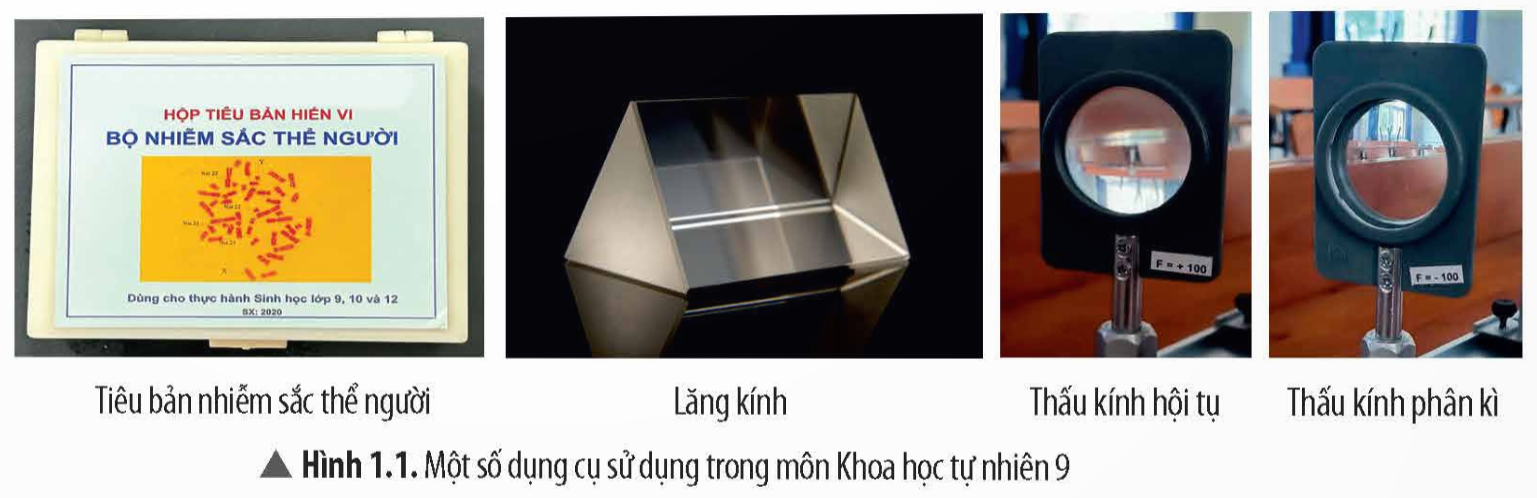 Hãy cho biết những dụng cụ ở Hình 1.1 được sử dụng để hỗ trợ học tập lĩnh vực nào trong môn Khoa học tự nhiên 9.
THẢO LUẬN NHÓM
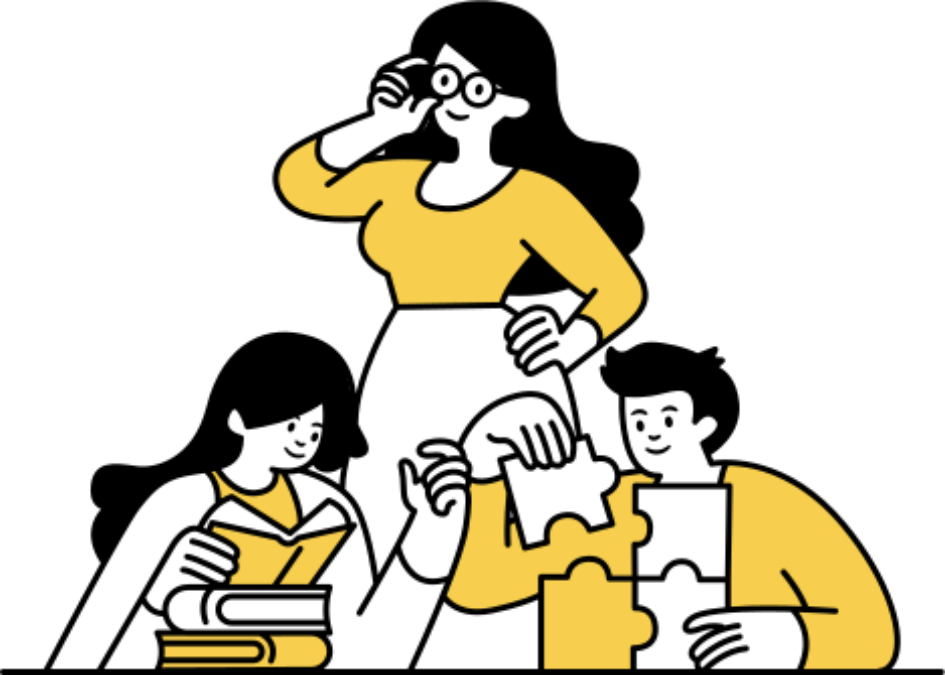 Thấu kính phân kì
Thấu kính hội tụ
Tiêu bản nhiễm sắc thể người
Lăng kính
Hình 1.1 Một số dụng cụ sử dụng trong môn Khoa học tự nhiên 9
TRẢ LỜI
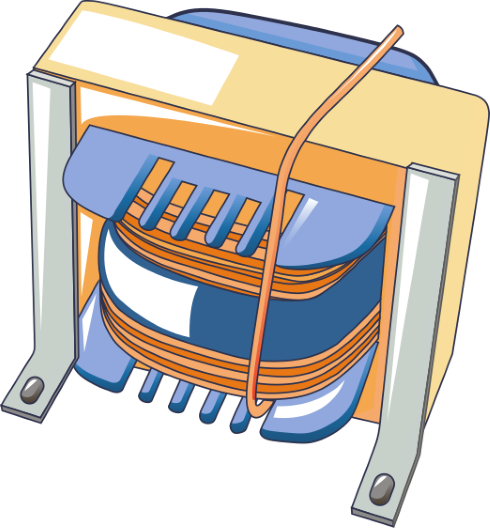 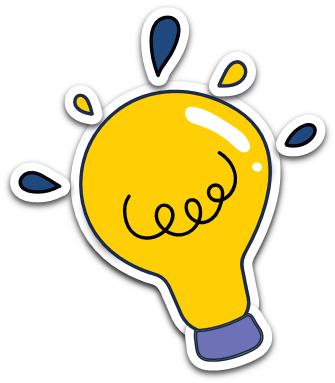 GHI NHỚ
Tiêu bản nhiễm sắc thể người được sử dụng thực hành cho chủ để vật sống
Các dụng cụ quang học sử dụng thực hành cho chủ đề năng lượng.
2. Giới thiệu một số hóa chất sử dụng trong môn 
Khoa học tự nhiên
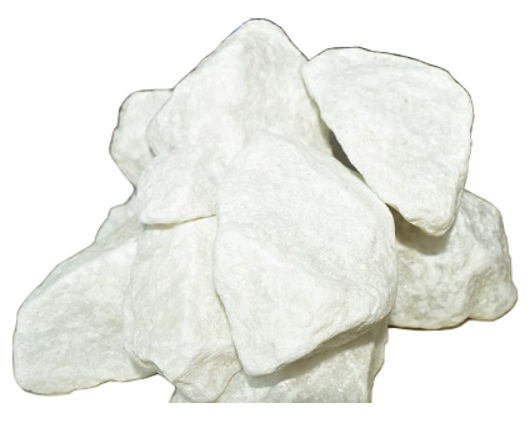 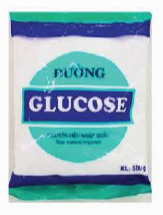 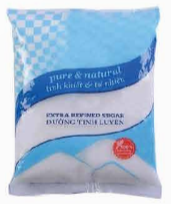 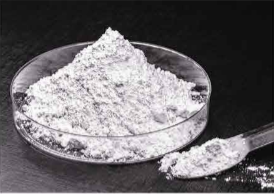 Vôi sống (calcium oxide, CaO)
Đá vôi (calcium carbonate, CaCO3)
Glucose (C6H12O6)
Saccharose (C12H22O11)
Hình 1.2 Một số hóa chất sử dụng trong môn Khoa học tự nhiên 9
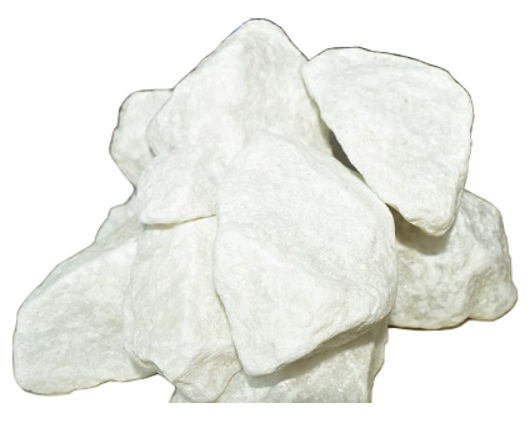 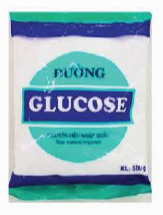 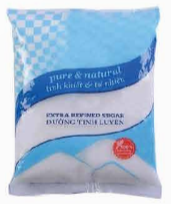 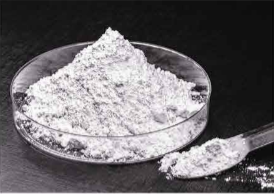 Trong số các hợp chất được chỉ ra ở Hình 1.2, em hãy cho biết những hóa chất nào thường gặp trong tự nhiên, những hóa chất nào thường sử dụng trong sản xuất bánh, kẹo.
THẢO LUẬN NHÓM
Vôi sống (calcium oxide, CaO)
Đá vôi (calcium carbonate, CaCO3)
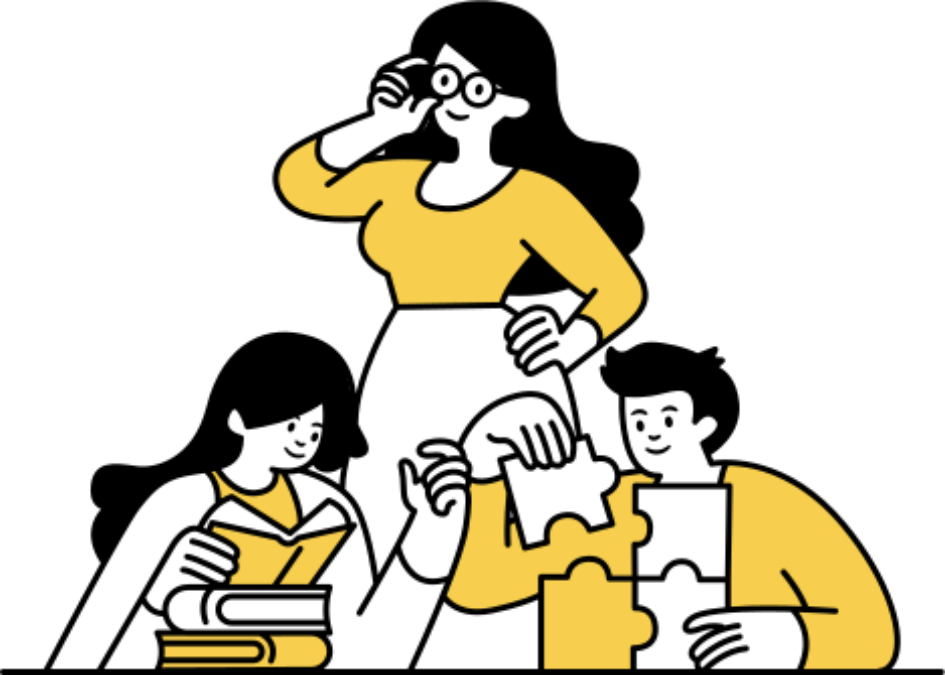 Glucose (C6H12O6)
Saccharose (C12H22O11)
Hình 1.2 Một số hóa chất sử dụng trong môn Khoa học tự nhiên 9
TRẢ LỜI
Saccharose
Đá vôi
Vôi sống
Glucose
Hóa chất thường sử dụng trong sản xuất bánh, kẹo
Hóa chất thường gặp trong tự nhiên
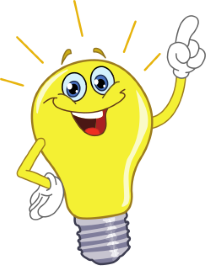 Một số hóa chất cơ bản trong phòng thí nghiệm hóa học ở trường phổ thông
Kim loại
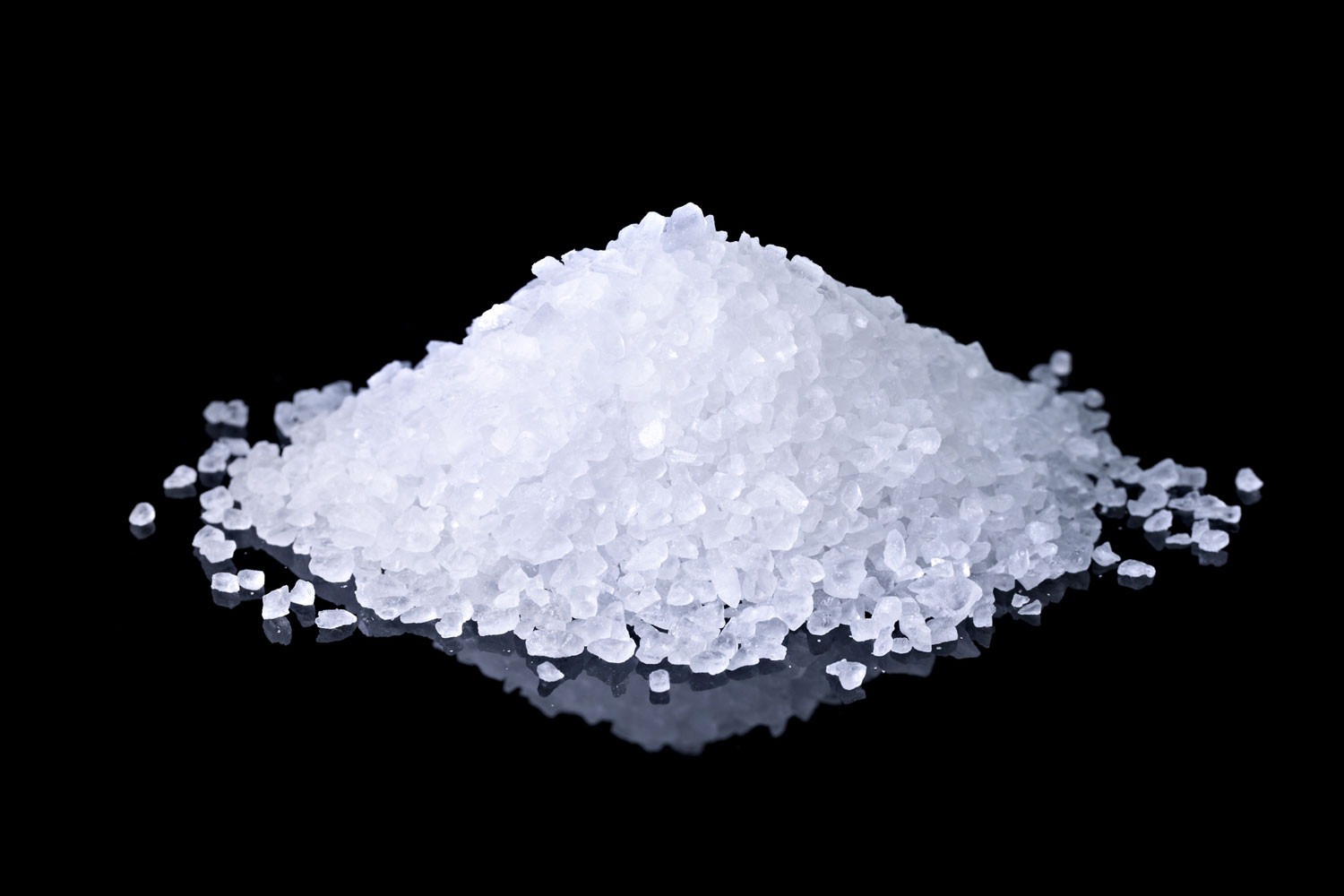 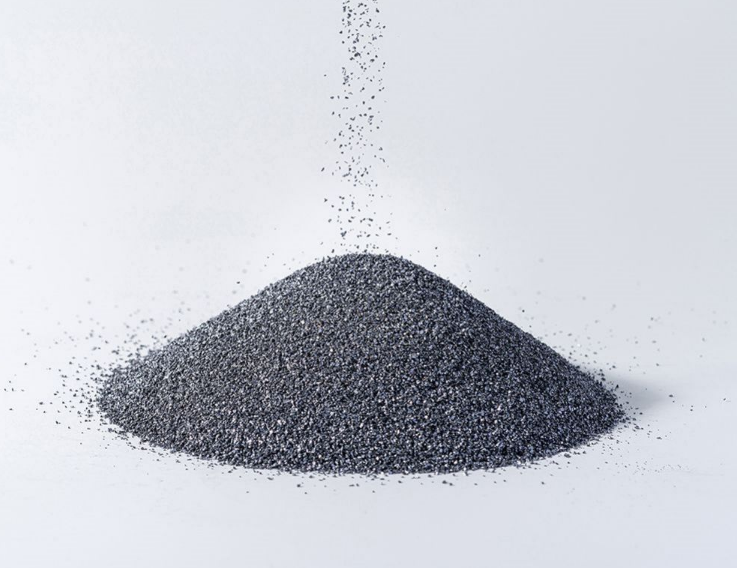 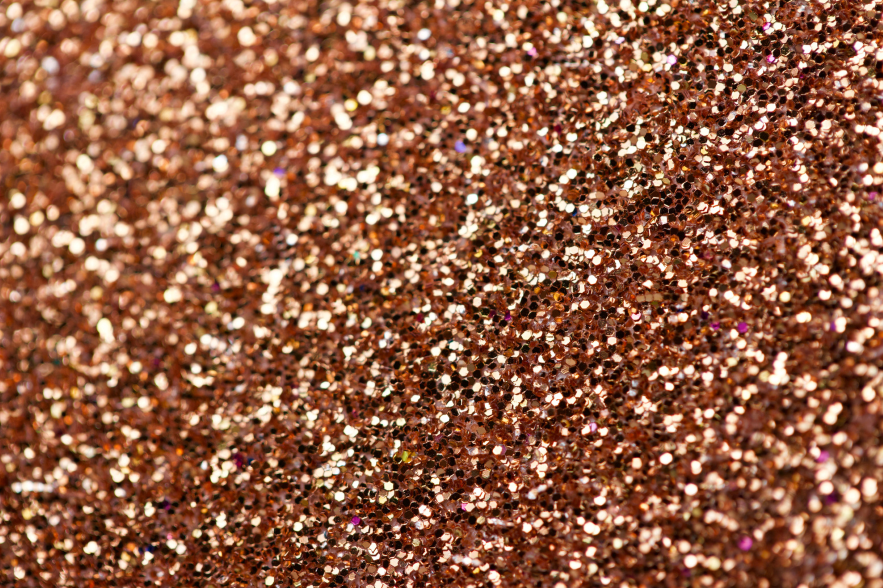 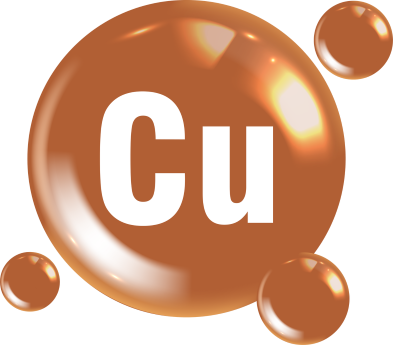 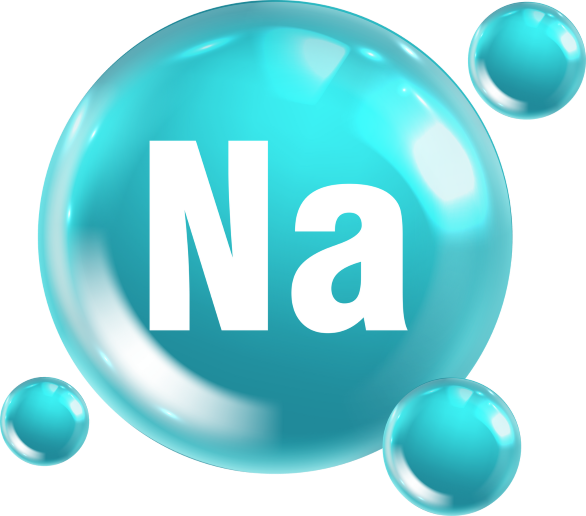 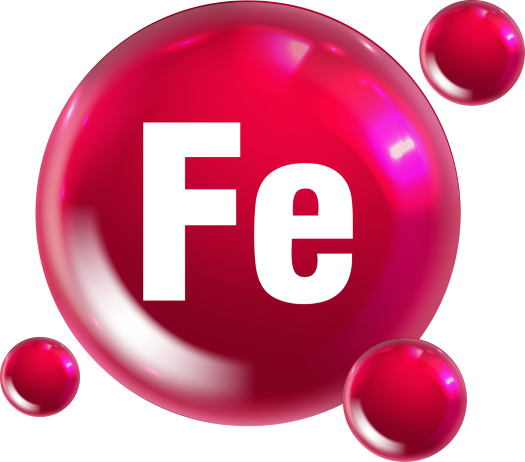 Phi kim
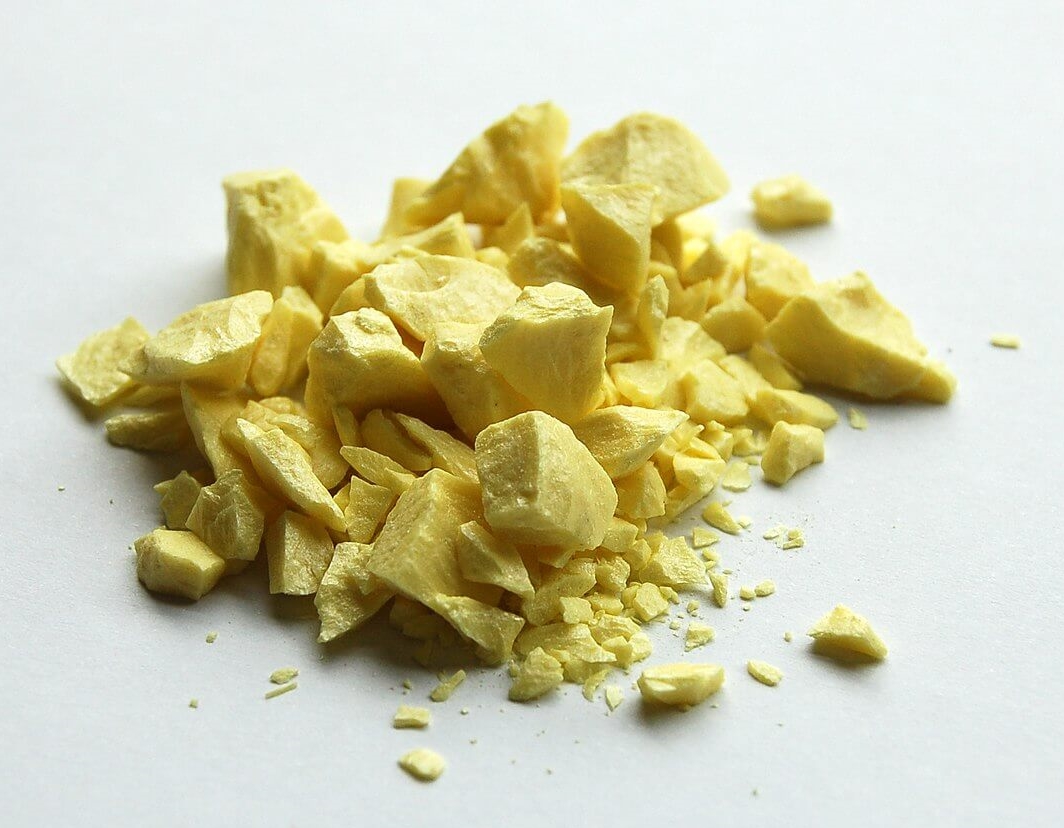 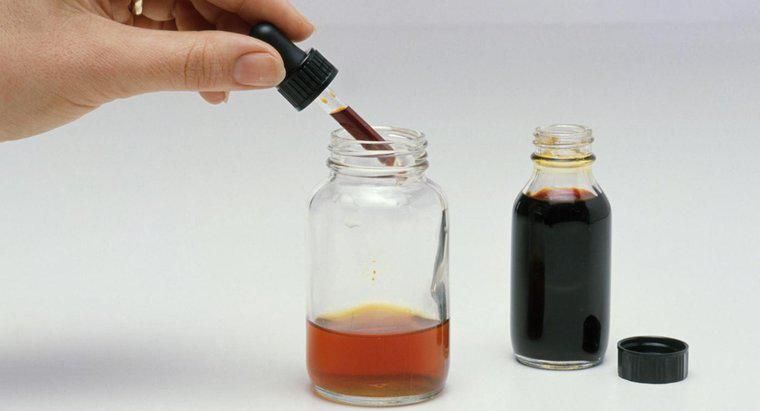 Iodine
Lưu huỳnh
Acid
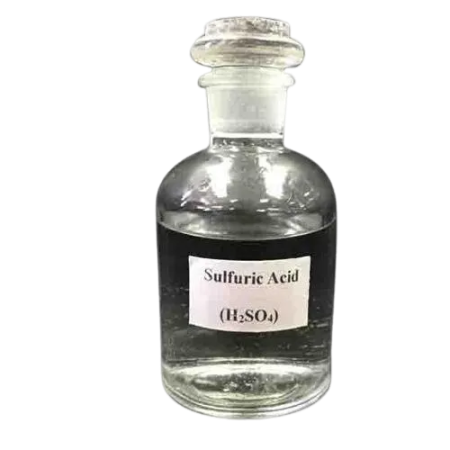 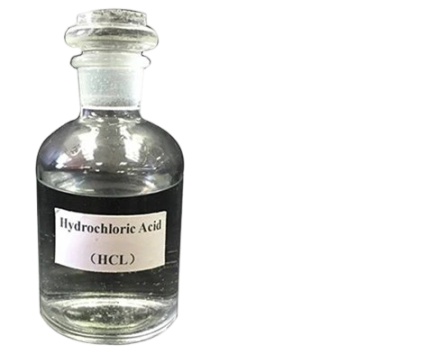 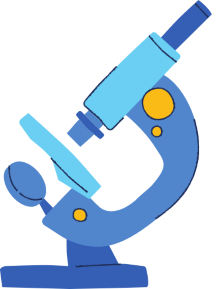 Base
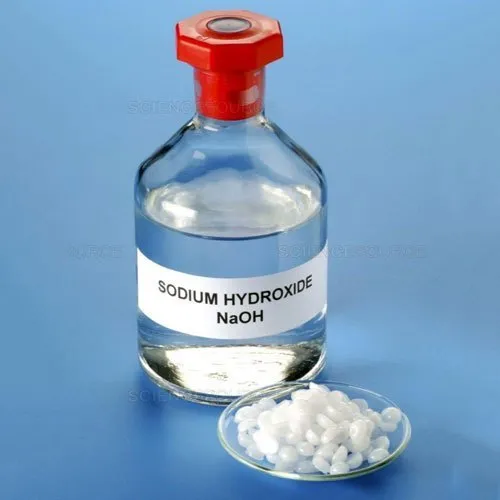 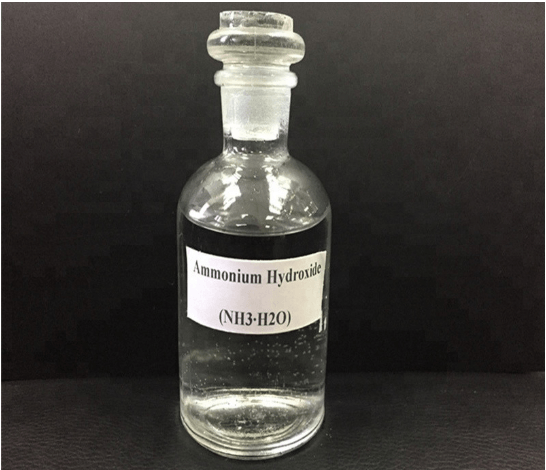 NH3
NaOH
Chất hữu cơ
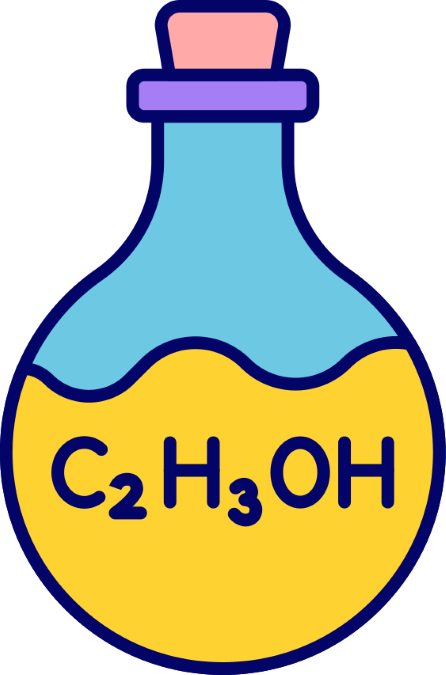 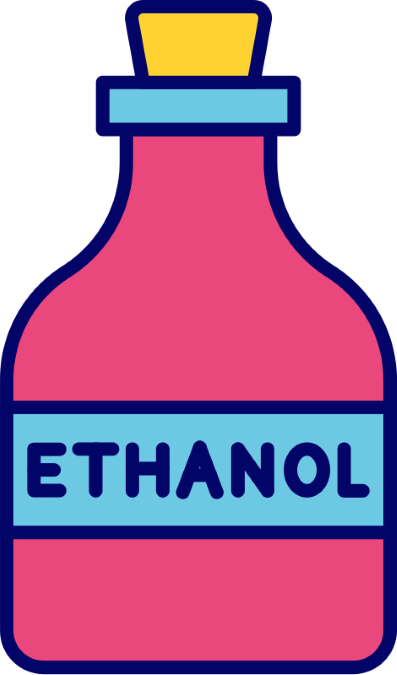 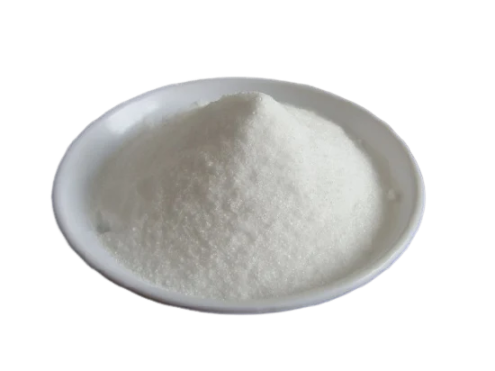 C2H5OH
C6H12O6
C2H3OH
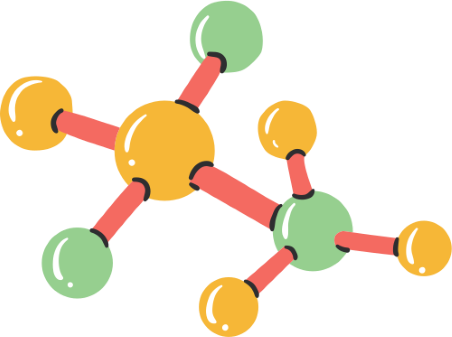 Chất chỉ thị
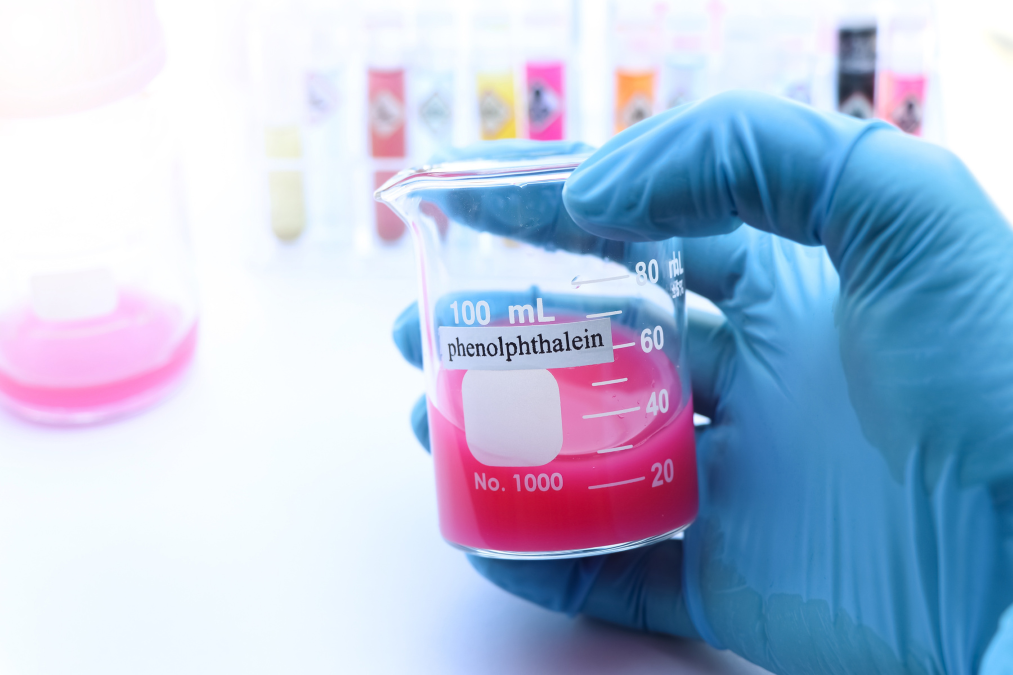 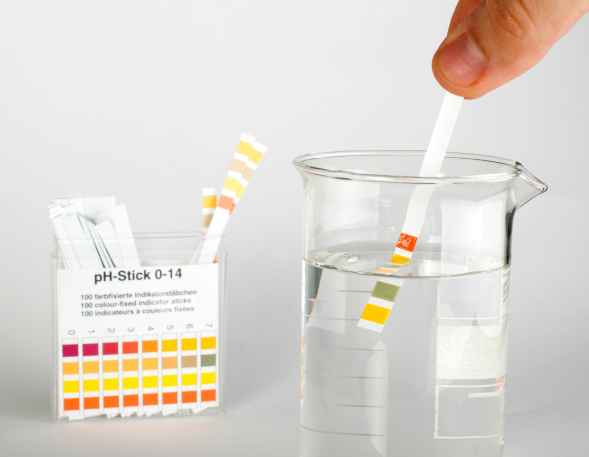 Phenolphthalein
Giấy pH
KẾT LUẬN
Hóa chất trong phòng thực hành được bảo quản, sử dụng tùy theo tính chất và mục đích khác nhau.
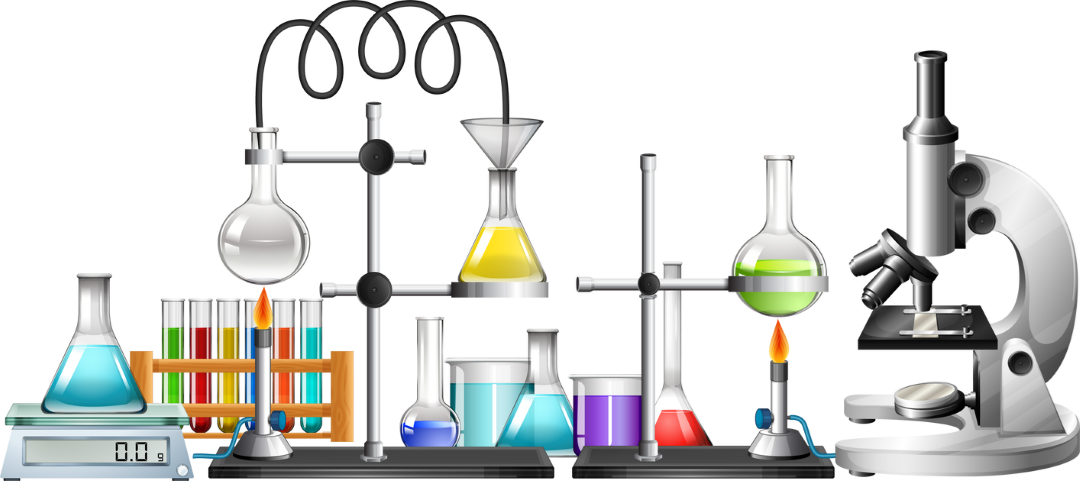 II.
VIẾT BÁO CÁO VÀ THUYẾT TRÌNH MỘT VẤN ĐỀ KHOA HỌC
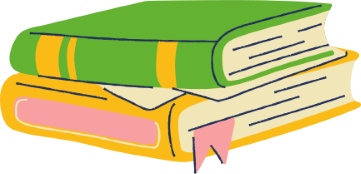 HOẠT ĐỘNG NHÓM
PHIẾU HỌC TẬP
Câu 1. Cấu trúc một báo cáo khoa học thường gồm những phần nào?
Câu 2. Trong quá trình nghiên cứu, giả thuyết khoa học được xây dựng nhằm mục đích gì?
Câu 3. Theo em, mục kết quả và thảo luận có ý nghĩa gì trong bài báo cáo khoa học?
Câu 4. Vì sao phần kết luận báo cáo phải chỉ rõ có đạt được mục tiêu nghiên cứu hay không?
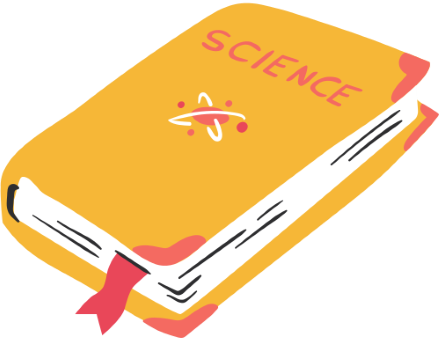 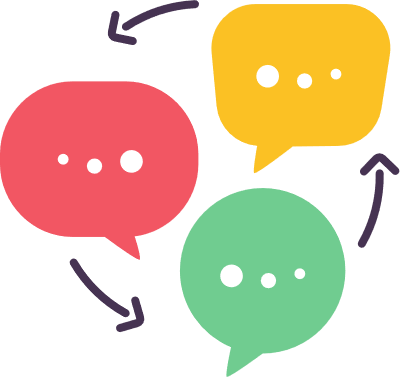 TRẢ LỜI
Câu 1:  Cấu trúc bài báo cáo khoa học thường gồm 7 phần chính
1. Tiêu đề
7. Kết luận
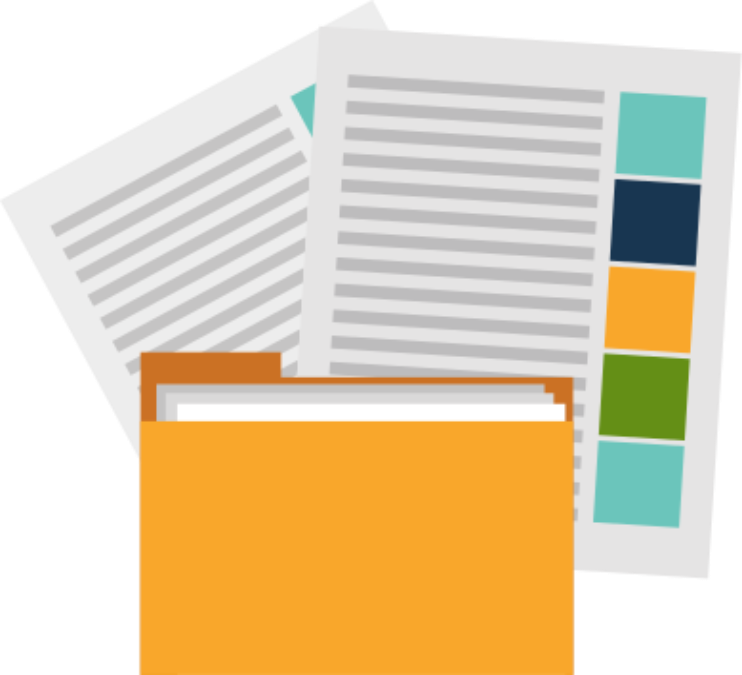 6. Kết quả và thảo luận
2. Mục tiêu
Cấu trúc
5. Phương pháp thực tiễn
3. Giả thuyết khoa học
4. Thiết bị và 
vật liệu
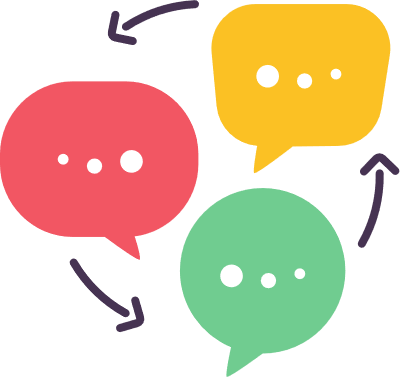 TRẢ LỜI
Nhằm đưa ra những dự đoán ban đầu cho việc nghiên cứu.
Câu 2. Trong quá trình nghiên cứu, giả thuyết khoa học được xây dựng nhằm mục đích gì?
Câu 3. Theo em, mục kết quả và thảo luận có ý nghĩa gì trong bài báo cáo khoa học?
trình bày ở mục các kết quả đạt được của nghiên cứu.
Kết quả
giải thích được ý nghĩa của kết quả và gợi ý cho các vấn đề cần tìm hiểu khác nhau.
Thảo luận
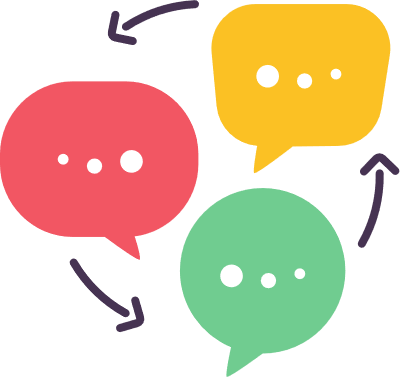 TRẢ LỜI
Câu 4. Vì sao phần kết luận báo cáo phải chỉ rõ có đạt được mục tiêu
 nghiên cứu hay không?
giúp người đọc biết được người nghiên cứu đã thực hiện như thế nào và đạt được kết quả gì
có giống như mục tiêu đề ra hay không (hoặc nêu được những vấn đề còn tồn tại cần nghiên cứu tiếp, ...).
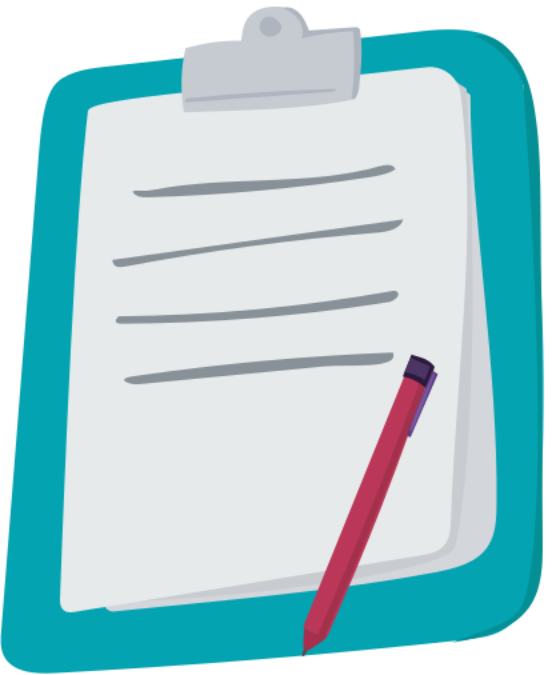 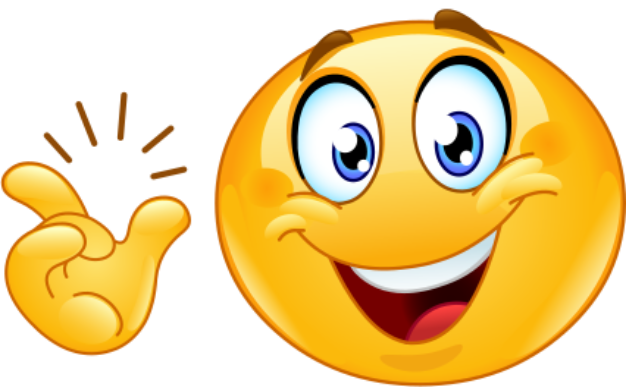 Cấu trúc của bài báo cáo một vấn đề khoa học
Tiêu đề của một bài báo cáo khoa học mô tả một cách ngắn gọn nội dung nghiên cứu của bài báo cáo.
1. Tiêu đề
Mục tiêu nghiên cứu là phần quan trọng thể hiện điều mà nhà nghiên cứu hướng đến khi thực hiện đề tài nghiên cứu khoa học của mình.
2. Mục tiêu
Dựa trên hiểu biết của mình và qua phân tích kết quả quan sát nhằm đưa ra những dự đoán ban đầu cho việc nghiên cứu.
3. Giả thuyết khoa học
Liệt kê các thiết bị và vật liệu (dụng cụ, hóa chất, mẫu vật,…) sử dụng trong nghiên cứu.
4. Thiết bị và vật liệu
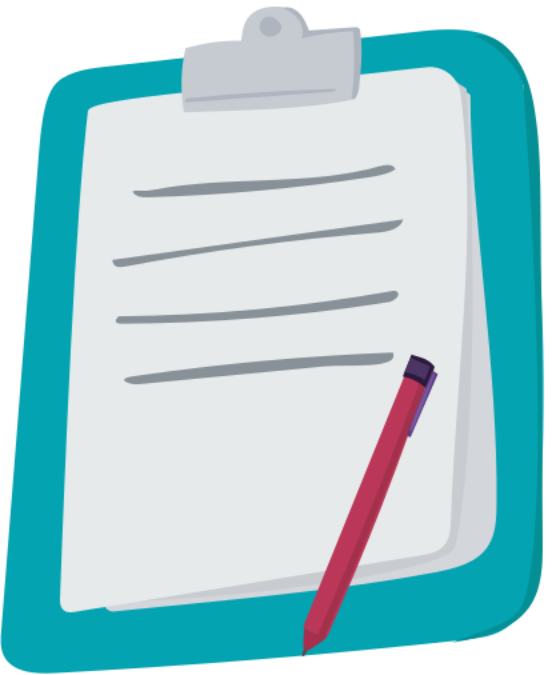 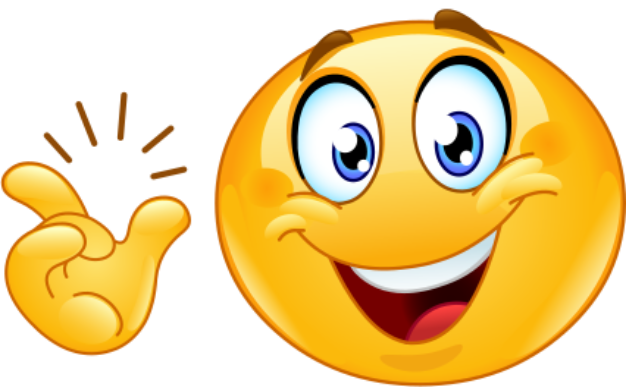 Cấu trúc của bài báo cáo một vấn đề khoa học
Tiến hành thí nghiệm để chứng minh giả thuyết khoa học là đúng hay sai. Trong mục này chúng ta cần: 
Lập phương án thí nghiệm, khảo sát,…
Tiến hành thí nghiệm đã lập.
5. Phương pháp
Trình bày các kết quả đạt được của nghiên cứu gồm các bảng dữ liệu thực nghiệm, biểu đồ, đồ thị,… Giải thích được ý nghĩa của kết quả và gợi ý cho các vấn đề cần tìm hiểu khác nhau.
6. Kết quả và thảo luận
Trình bày ngắn gọn và quan trọng những gì đã làm được trong nghiên cứu để đạt được mục tiêu.
7. Kết luận
1. Mô tả các bước viết báo cáo
Báo cáo khoa học là một văn bản trình bày rõ ràng, đầy đủ, chi tiết quá trình nghiên cứu một vấn đề khoa học.
Cấu trúc bài báo cáo khoa học:
Mục tiêu
Thiết bị và vật liệu
Tiêu đề
Giả thuyết khoa học
Kết luận
Phương pháp thực tiễn
Kết quả và thảo luận
Luyện tập (SGK – tr8)
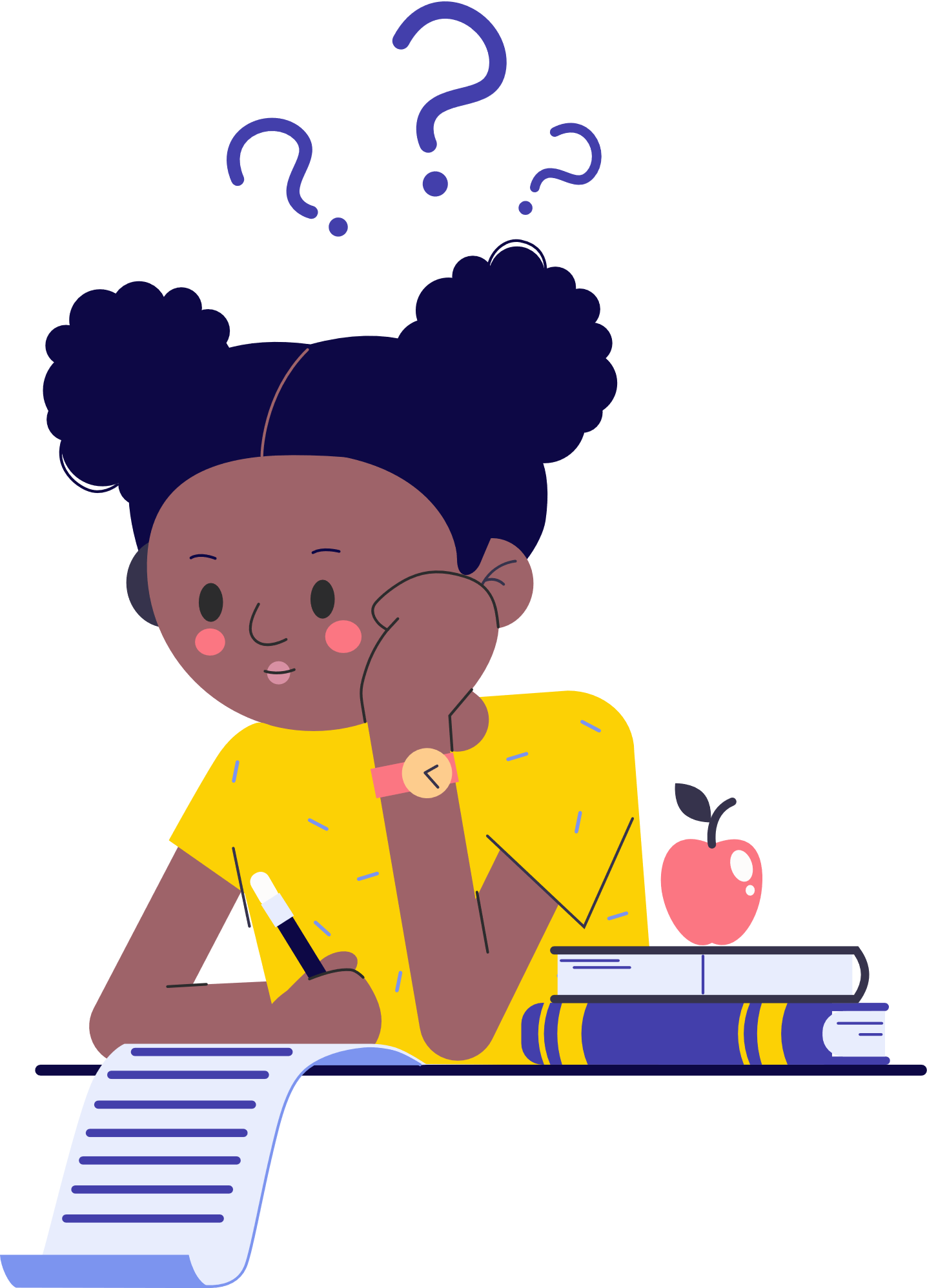 Em hãy viết một báo cáo khoa học tìm hiểu tốc độ phản ứng phụ thuộc vào diện tích tiếp xúc của các chất.
2. Thiết kế bài thuyết trình một vấn đề khoa học
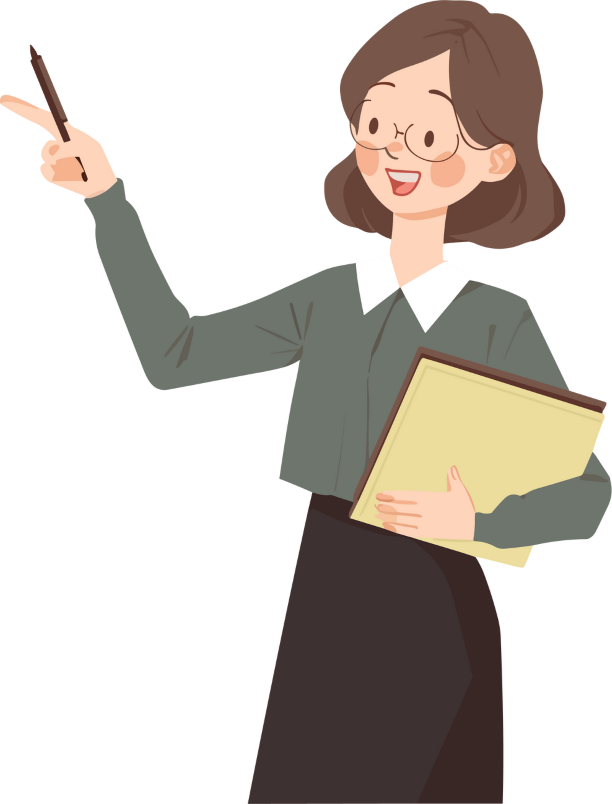 Sau khi hoàn thiện các nội dung cần thiết cho một báo cáo, thiết kế bài thuyết trình là bước trình bày để mọi người hiểu rõ hơn về công việc đã thực hiện trong báo cáo.
Còn nữa….
Có đủ bộ word và powerpoint cả năm tất cả các bài môn: KHTN 9 Chân trời sáng tạo
LH Zalo 0969 325 896
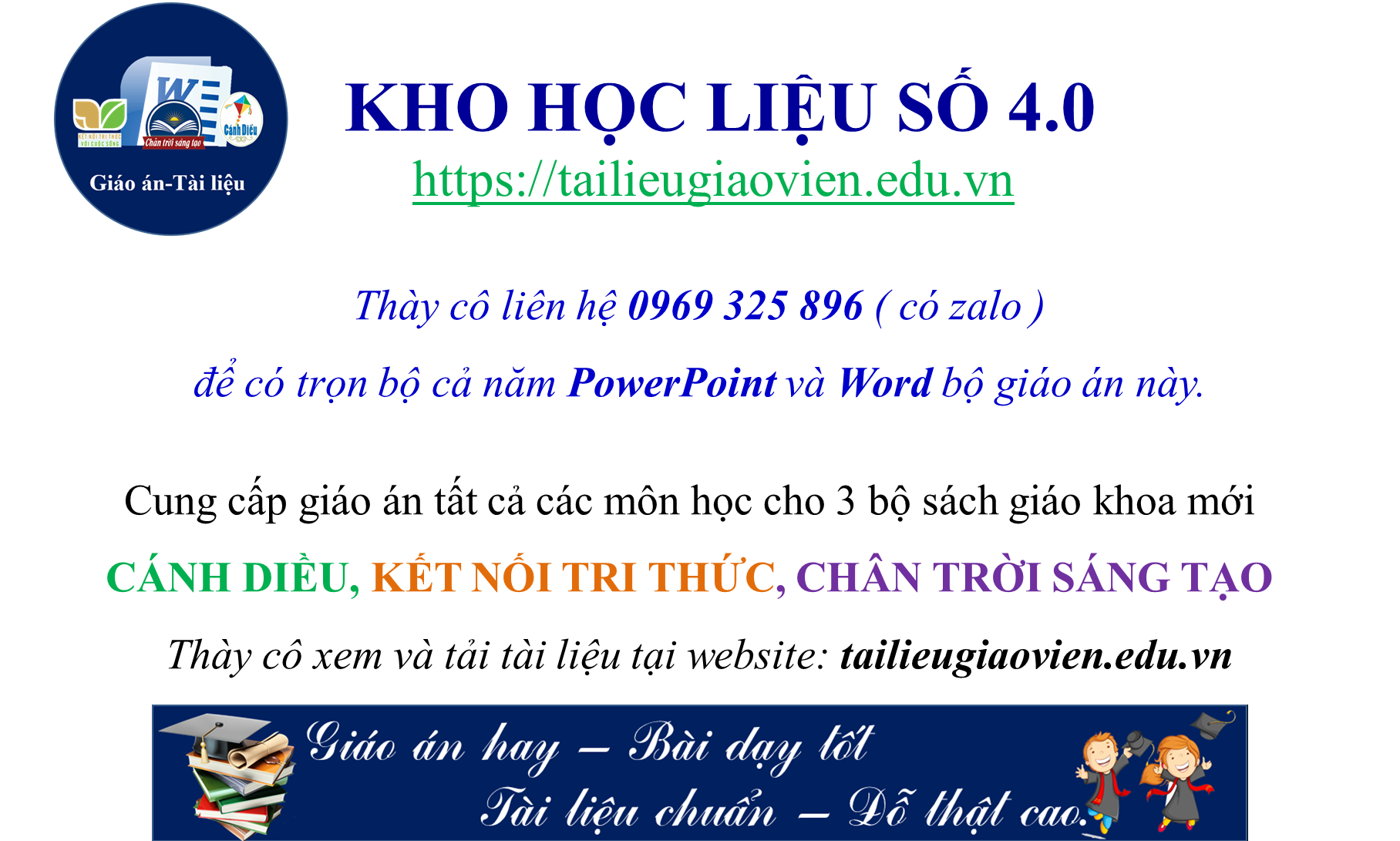